Personnel Safety with moving detectors
Discussion topics
E-Stop buttons
Perimeter Light Curtain
Sweep & Clear entire cavern
Maintenance issues
General description
Unmanned, remote control movement
Movement max speed is 10.2 cm/min.
Each detector weight is approx. 900 tonnes.
When magnets are fully operational, humans may not be allowed to be present

Open questions-
How best to stop a moving detector in case of an emergency?
How quickly can a detector stop?
Maintenance movement option?
2
April 24 2020
R. Flight, University of Rochester    |   Safety issues-Transport System
General detector arrangement
3
April 24 2020
R. Flight, University of Rochester    |   Safety issues-Transport System
E-Stop buttons
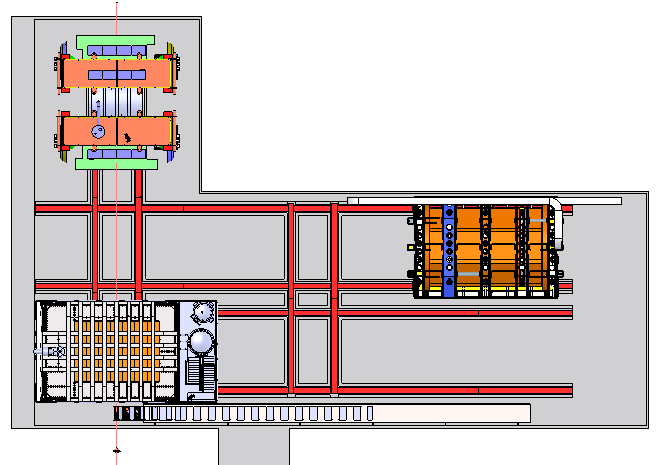 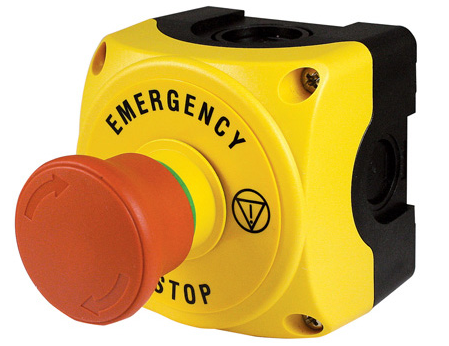 Provide a large number of E-Stop buttons, spaced per safety requirements
Press a button to stop movement
Moderate cost option
4
April 24 2020
R. Flight, University of Rochester    |   Safety issues-Transport System
Perimeter Light Curtain for E-Stop
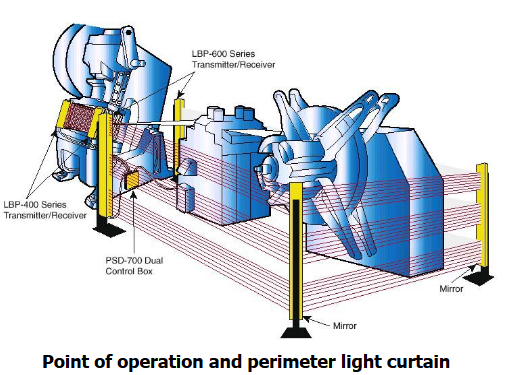 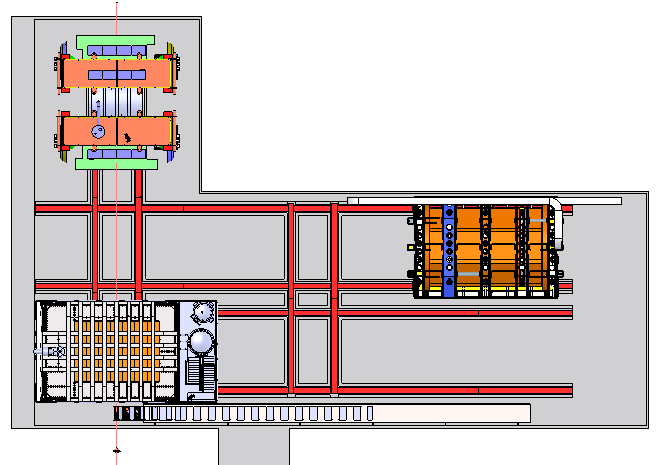 Create a perimeter laser beam curtain that moves with each detector
Break the curtain anywhere to stop movement
Higher cost option
5
April 24 2020
R. Flight, University of Rochester    |   Safety issues-Transport System
Cavern is sealed during movement
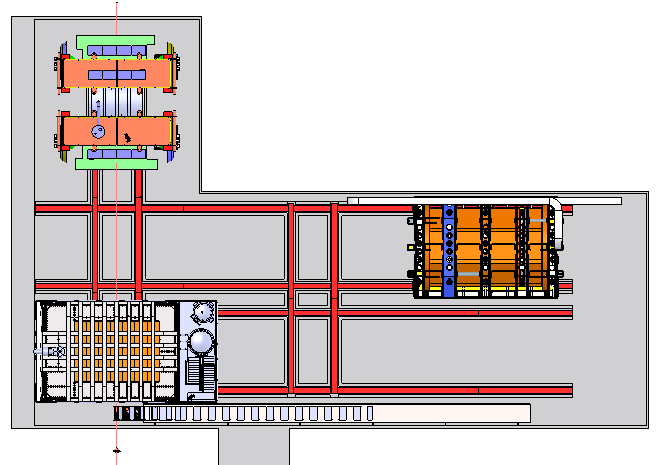 Prior to operation or any movement, the cavern is cleared of personnel
All doors are locked
Maintenance movement override method TBD
Expected to be lowest cost option
6
April 24 2020
R. Flight, University of Rochester    |   Safety issues-Transport System
Define sudden E-Stop
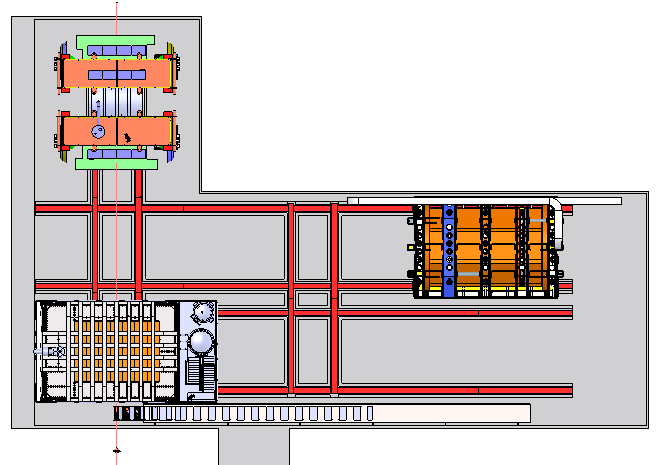 How fast is a sudden stop?
How fast can a detector stop without damage?
Sloshing issues?
LAr Modules are like pendulums, what happens?
Other unknowns?

Looking to have FEA analysis performed, asked for costs & schedules
7
April 24 2020
R. Flight, University of Rochester    |   Safety issues-Transport System
ES&H to provide requirements
What are the requirements for each case?
Gathering info has started
8
April 24 2020
R. Flight, University of Rochester    |   Safety issues-Transport System